Jurisprudencia de la Sala 1ª del TS sobre plazos procesales
Raquel Blázquez Martín
Magistrada coordinadora del Gabinete Técnico del TS, Sala Primera
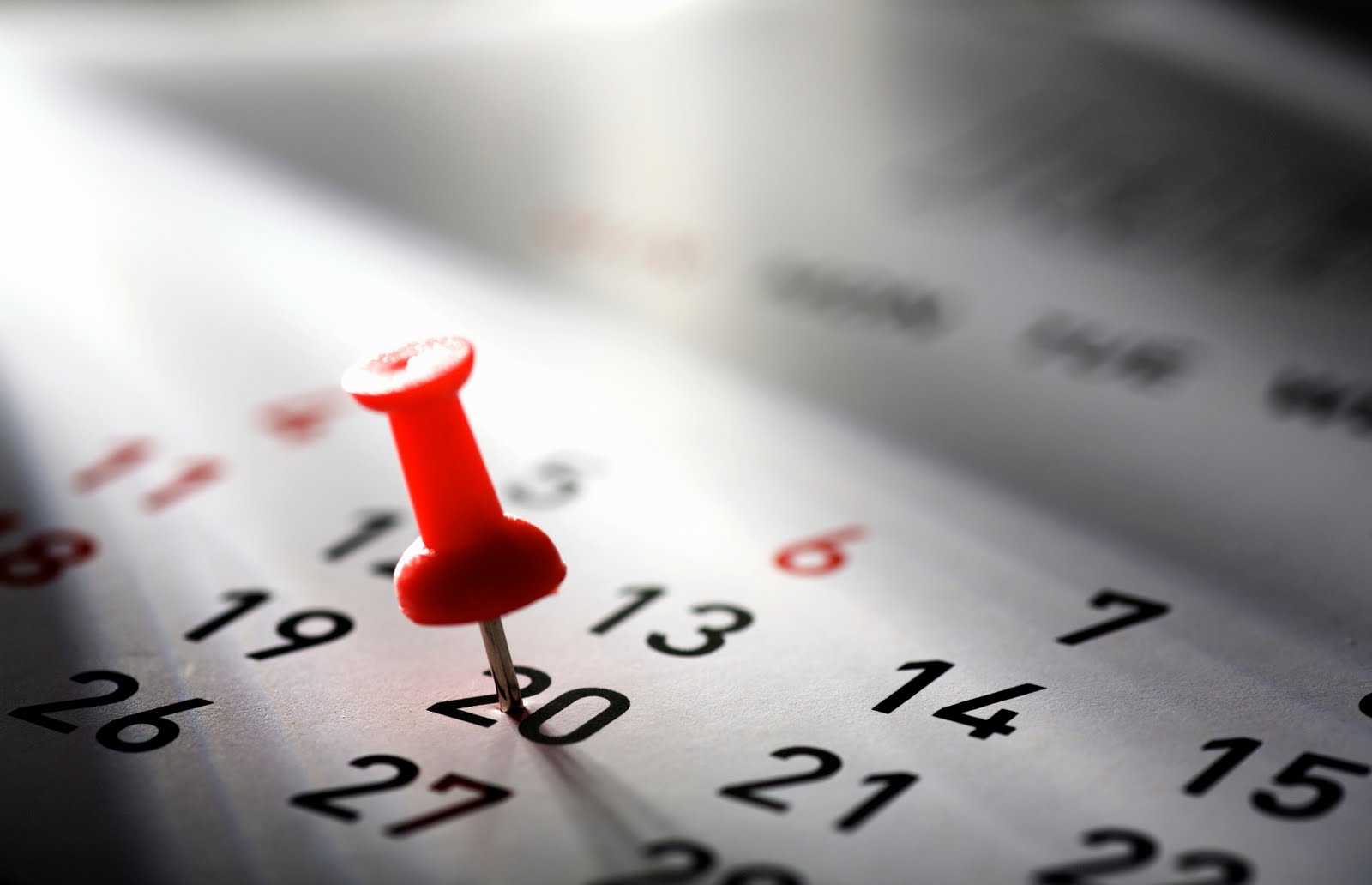 EL DÍA INICIAL DEL PLAZO
ESPACIO PARA UNA IMAGEN O GRÁFICA
La interpretación del art. 151.2 LEC
Texto realzado
Texto realzado
Texto realzado
La interpretación del art. 151.2 LEC
Texto realzado
Texto realzado
Texto realzado
Notificaciones a abogados, graduados sociales, partes con deber de comunicación electrónica…
Texto realzado
Texto realzado
Texto realzado
La interpretación del art. 151.2 LEC. Presunción de seguridad  del sistema
Texto realzado
Texto realzado
Texto realzado
Las incidencias de LexNET
Texto realzado
Texto realzado
Texto realzado
Las incidencias de LexNET: sitio web de consulta pública
https://lexnetjusticia.gob.es/justificantes-lexnet
Texto realzado
Texto realzado
Texto realzado
Las incidencias de LexNET: envíos rechazados. Doctrina de la Sala 4ª: AATS de 16 de marzo de 2022 (R. 3102/2021) y 7 de junio de 2022 (R. 1294/2021)
Texto realzado
Texto realzado
Texto realzado
INTERRUPCIÓN DE PLAZOS
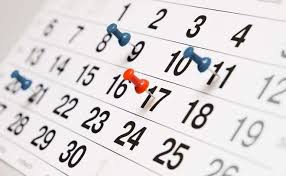 ESPACIO PARA UNA IMAGEN O GRÁFICA
La petición de certificación de la sentencia para interponer  casación no interrumpe ni suspende el plazo
Texto realzado
Texto realzado
Texto realzado
Las peticiones de rectificación, aclaración y complemento (arts. 214 y 215)
Texto realzado
Texto realzado
Texto realzado
Presentadas en plazo suspenden el plazo, con una excepción: las peticiones manifiestamente improcedentes. Lo que no es manifiestamente improcedente
Texto realzado
Texto realzado
Texto realzado
Presentadas en plazo suspenden el plazo, con una excepción: las peticiones manifiestamente improcedentes. Lo que no es manifiestamente improcedente
Texto realzado
Texto realzado
Texto realzado
Peculiaridades de las peticiones de rectificación de errores materiales manifiestos y de errores aritméticos
Texto realzado
Texto realzado
Texto realzado
El caso de las sucesivas peticiones de aclaración y de la aclaración del auto de aclaración o complemento
Texto realzado
Texto realzado
Texto realzado
Es posible pedir la aclaración o rectificación del auto de aclaración
Texto realzado
Texto realzado
Texto realzado
SUSPENSIÓN  DE PLAZOS
(Petición de copias de soportes audiovisuales)
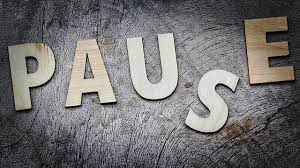 ESPACIO PARA UNA IMAGEN O GRÁFICA
No hay una respuesta única
Pautas para resolver estas situaciones
Pautas resumidas en STS 612/2022, de 20 de septiembre
SUSPENSIÓN  DE PLAZOS
(Cambio de asistencia letrada y otras incidencias relacionadas con la defensa de las partes)
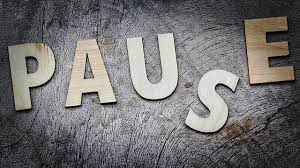 ESPACIO PARA UNA IMAGEN O GRÁFICA
Casuística
Casuística
Casuística
Pautas
Casuística (II)
EL DÍA FINAL DEL PLAZO 
El día de gracia del art. 135 LEC
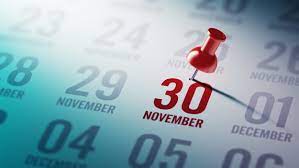 ESPACIO PARA UNA IMAGEN O GRÁFICA
STS 360/2018, de 15 de junio
Precauciones
La reforma del art. 135 por Ley 42/2015, de 5 de octubre
La aplicación del art. 135. 5 a los plazos sustantivos
La aplicación del art. 135. 5 a los plazos sustantivos
La aplicación del art. 135. 5 a los plazos sustantivos
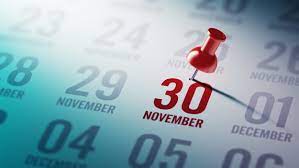 EL DÍA FINAL DEL PLAZO 
El art. 62 LEC
ESPACIO PARA UNA IMAGEN O GRÁFICA
Régimen especial de subsanación de los recursos presentados ante órgano funcionalmente incompetente
Síntesis: apurar lo menos posible y buena fe